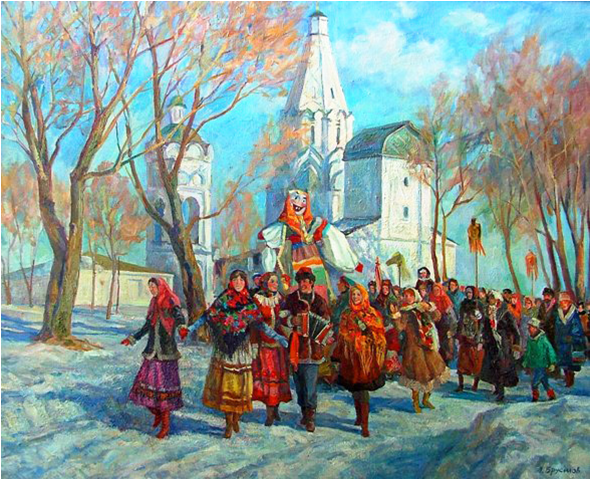 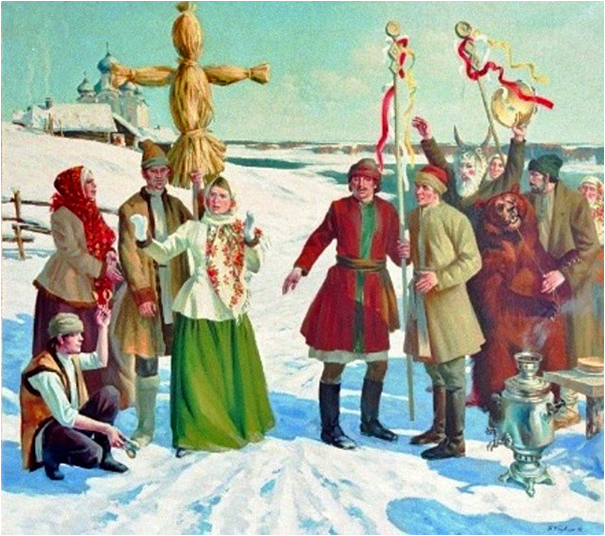 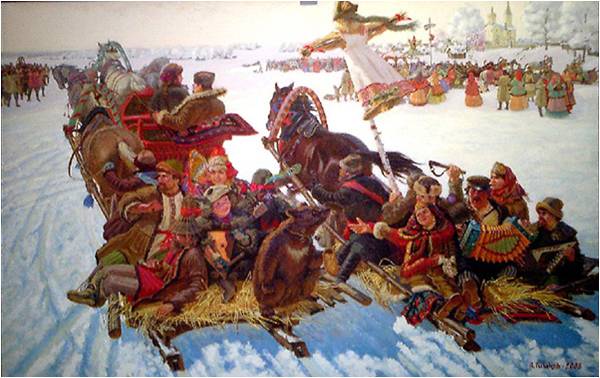 Масленичные забавы
Катание с горы
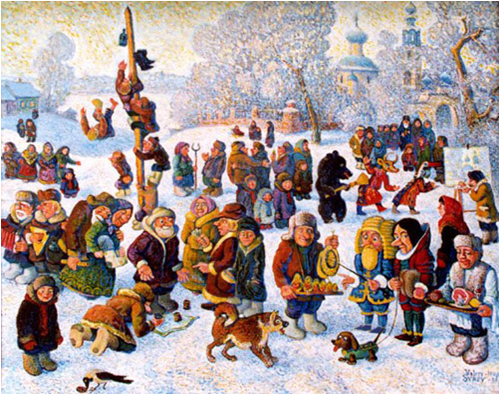 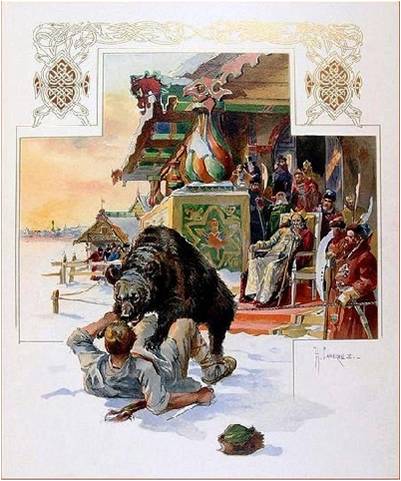 Катание на санях
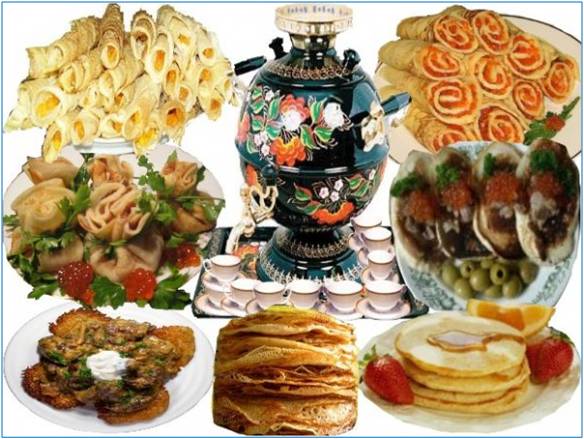 Основное блюдо- блины
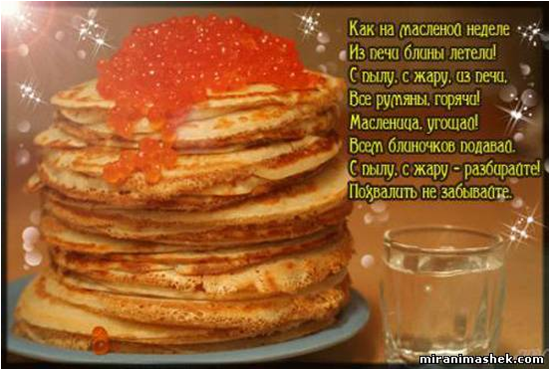 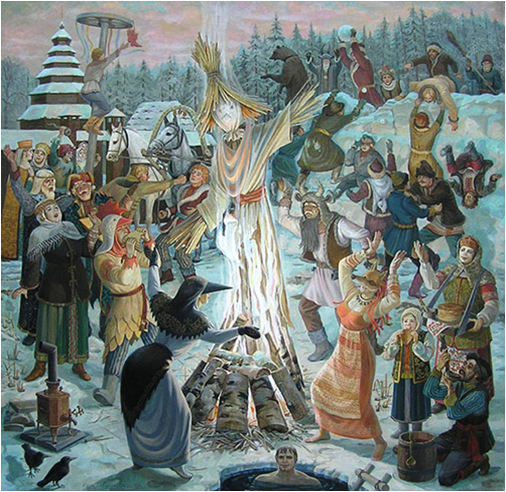 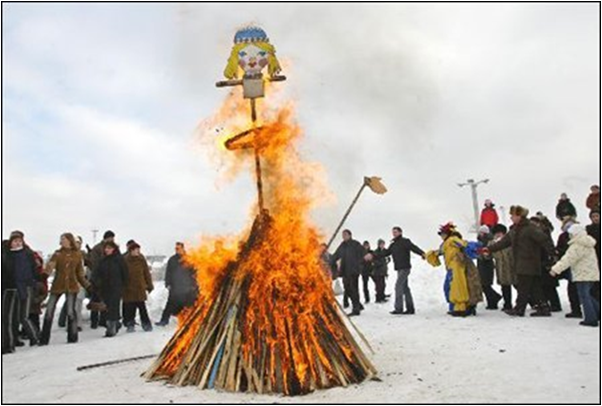 Современная масленица
Празднование Масленицы в наше время